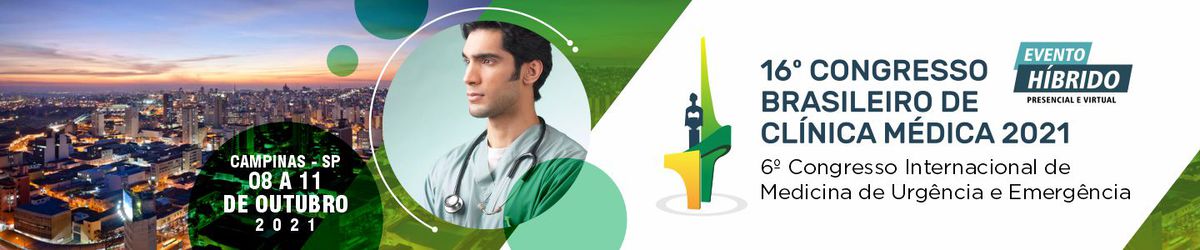 Hemoglobina Variante D-Punjab Associada a Traço Alfatalassêmico: Relato de Caso em Uma Menina de 8 Anos
Joás Cavalcante Estumano¹; Adonias Brito dos Santos Júnior¹; Kalysta de Oliveira Resende Borges¹; Ian Lucas Oliveira da Costa¹; Vivian Silva da Costa²1. Universidade do Estado do Pará; 2. Hospital Regional do Baixo Amazonas Dr. Waldemar Penna
Introdução/Fundamentos
Atualmente em bom estado geral e sem febre, vômitos ou diarreia. Nega sinais e sintomas sistêmicos. Exames laboratoriais (26/05/2021): ferro 38mcg/dL, creatinina 0,5mg/dL, TGO 26U/L, TGP 9U/L, colesterol 182mg/dL, triglicerídeos 65mg/dL, glicose 77mg/dL, leucócitos 9400/μL, hemoglobina 13,3g/dL e plaquetas 213.000/μL. Exames laboratoriais (07/06/2021): ferro 77mcg/dL, creatinina 0,5mg/dL, bilirrubina total 0,3mg/dL, TGO 27U/L, TGP 15U/L, colesterol 149mg/dL, triglicerídeos 69mg/dL, glicose 80mg/dL,  ferritina 34,8 mcg/L, leucócitos 5900/μL (neutrófilos 1853), hemoglobina 13,3g/dL e plaquetas 245.000/μL. À EPS, apresenta hemoglobina variante D-Punjab com A1= 65,7% e D= 32%, constituindo um diagnóstico de Hb D associada a traço alfatalassêmico. É prescrito ácido fólico duas vezes por semana com seguimento ativo para retorno ao ambulatório em 3 meses.
A hemoglobinopatia D (Hb D) pode ser observada tanto em heterozigose como em homozigose e sua principal forma, hemoglobina variante D-Punjab, resulta da transversão GAA®CAA no códon 121 (éxon 3) do gene da globina beta, substituindo ácido glutâmico por glutamina durante o processo de tradução. Os pacientes portadores da doença são assintomáticos, mas podem apresentar anemia hemolítica ou esplenomegalia quando há combinação à Hb S da anemia falciforme ou às talassemias alfa e beta.
Objetivos
Relatar uma paciente de 8 anos com Hb D associada a traço alfatalassêmico.
Conclusão
Descrição do Caso
Chama-se, portanto, atenção para a acurácia diagnóstica médica no diagnóstico das hemoglobinopatias mais raras, pois anemia hemolítica e esplenomegalia podem abruptamente ocorrer nesses casos.
Paciente feminino, 8 anos, residente do município de Santarém, interior do Estado do Pará. É trazida pela mãe ao ambulatório de hematologia com resultado de eletroforese das proteínas sanguíneas (EPS) e novos exames laboratoriais solicitados após diagnóstico anterior de anemia hiperproliferativa.
Referências Bibliográficas
DA FONSECA, Silvana Fahel; DE ALMEIDA PICANÇO, Marilúcia Rocha. Prevalência de hemoglobinopatias entre adolescentes do sexo masculino em Salvador-BA. Adolescencia e Saude, v. 11, n. 1, p. 39-43, 2014.
REIS, Flávia Mylla de Sousa et al. Incidência de hemoglobinas variantes em neonatos assistidos por um laboratório de saúde pública. Einstein (São Paulo), v. 16, 2018.
BATISTA, Gabriela Silva et al. Hemoglobinopatias: investigação em sangue periférico de acadêmicos de uma universidade de Alfenas-MG. Revista de Medicina, v. 99, n. 3, p. 246-250, 2020.
Apoio financeiro: -
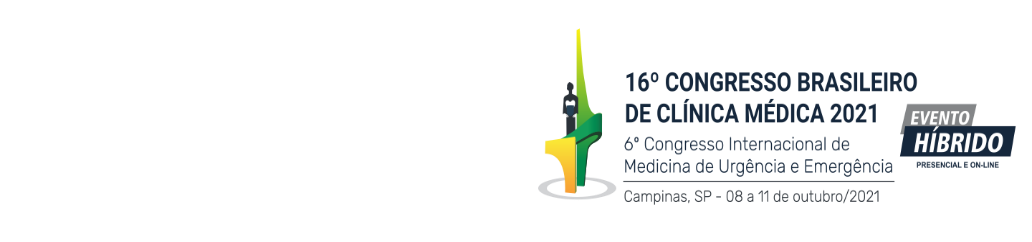